PHY 114 A General Physics II
11 AM-12:15 PM  TR Olin 101

Plan for Lecture 21 (Chapter 37):

Wave properties of light
 Interference of two electromagnetic waves
 Interference of electromagnetic waves in thin films
4/12/2012
PHY 114 A  Spring 2012 -- Lecture 21
1
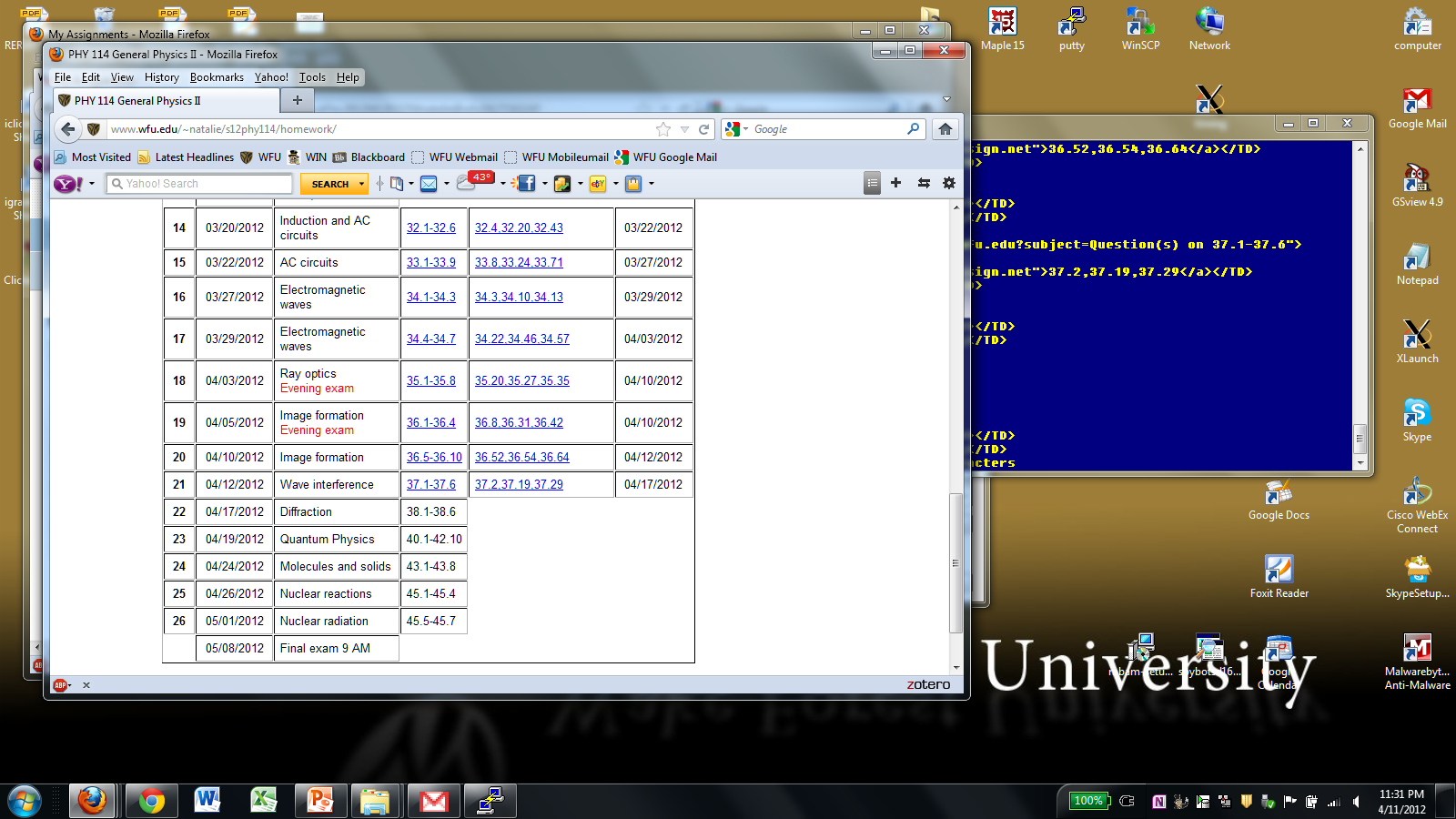 4th exam will be offered during the week of April 23rd.
4/12/2012
PHY 114 A  Spring 2012 -- Lecture 21
2
Upcoming event:   
Society of Physics Students  Keynote address
Friday April 20, 2012  8 PM in Brendle recital Hall
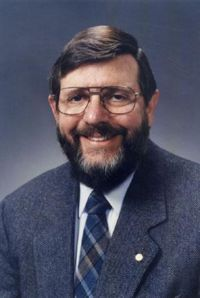 Professor William Phillips from NIST and UMD

“Time, Einstein, and the Coolest Stuff in the Universe”
Dr. Phillips was awarded  the 1997 Nobel Prize in Physics :
“for development of methods to cool and trap atoms with 
laser light”  The 1997 prize was shared with Steven Chu of Stanford University and Claude Cohen-Tannoudji of the Ecole Normale Superieure, Paris.
4/12/2012
PHY 114 A  Spring 2012 -- Lecture 21
3
3rd exam solutions
Solutions posted on web
Exam review session??
 Would you like to attend an exam review session?
       (A) yes                    (B) no

 If you would like a review session, can you meet
      (A) Today  at 2 PM (here)
      (B)  Tomorrow at 1 PM Olin 107
      (C)  Tomorrow at 2 PM Olin 107
       (D)   Other?
Similar problems may appear on final exam
4/12/2012
PHY 114 A  Spring 2012 -- Lecture 21
4
Comment about functions and derivatives:
4/12/2012
PHY 114 A  Spring 2012 -- Lecture 21
5
Webassign hint:
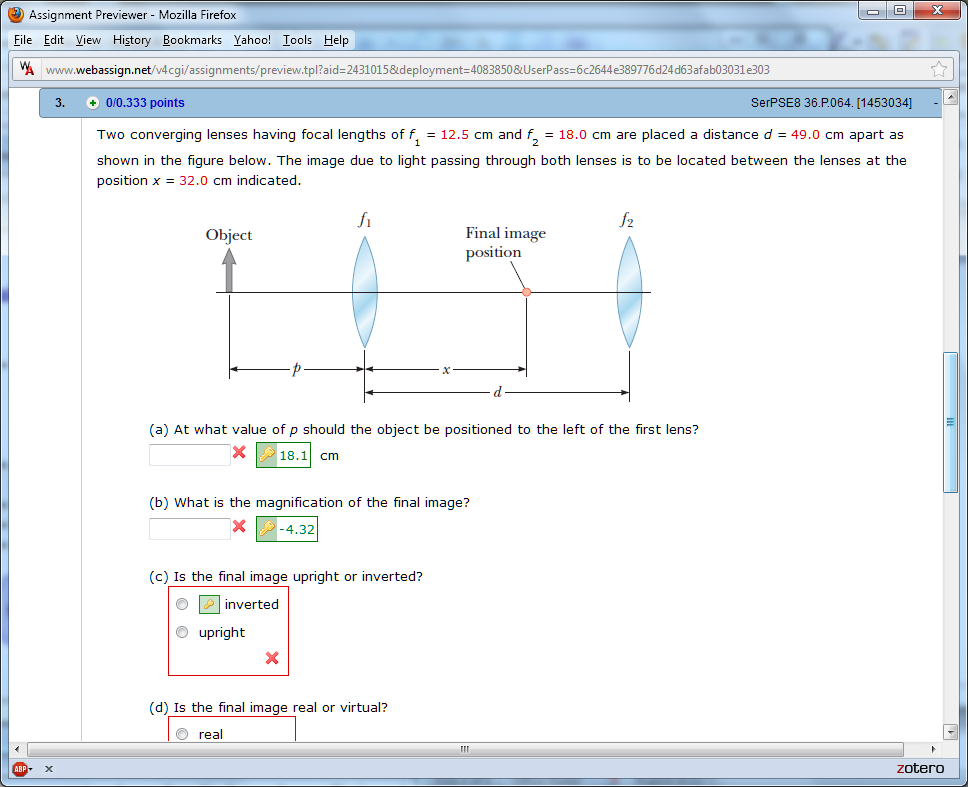 4/12/2012
PHY 114 A  Spring 2012 -- Lecture 21
6
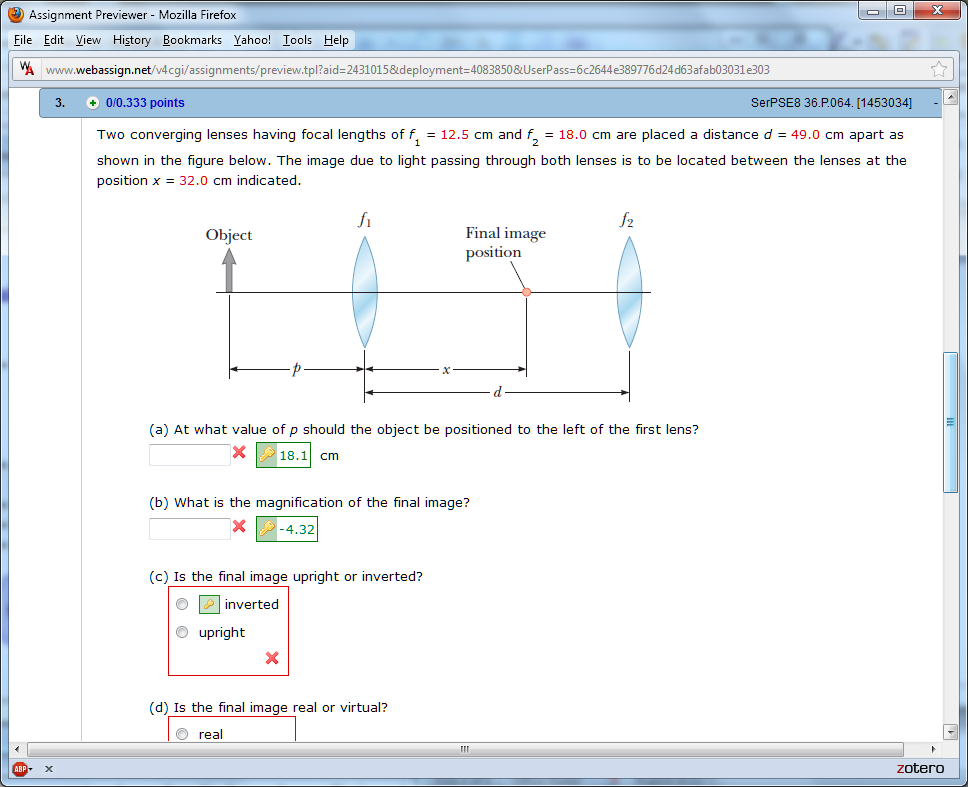 q2
p2
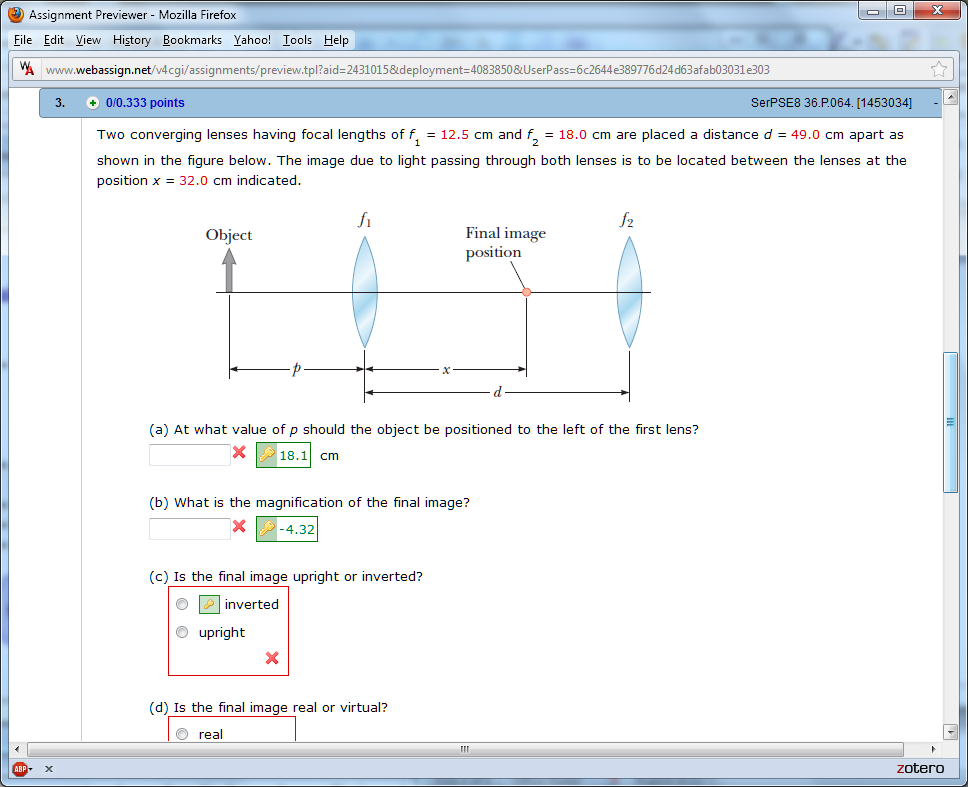 q1
4/12/2012
PHY 114 A  Spring 2012 -- Lecture 21
7
Another example (#36.10 in your text):
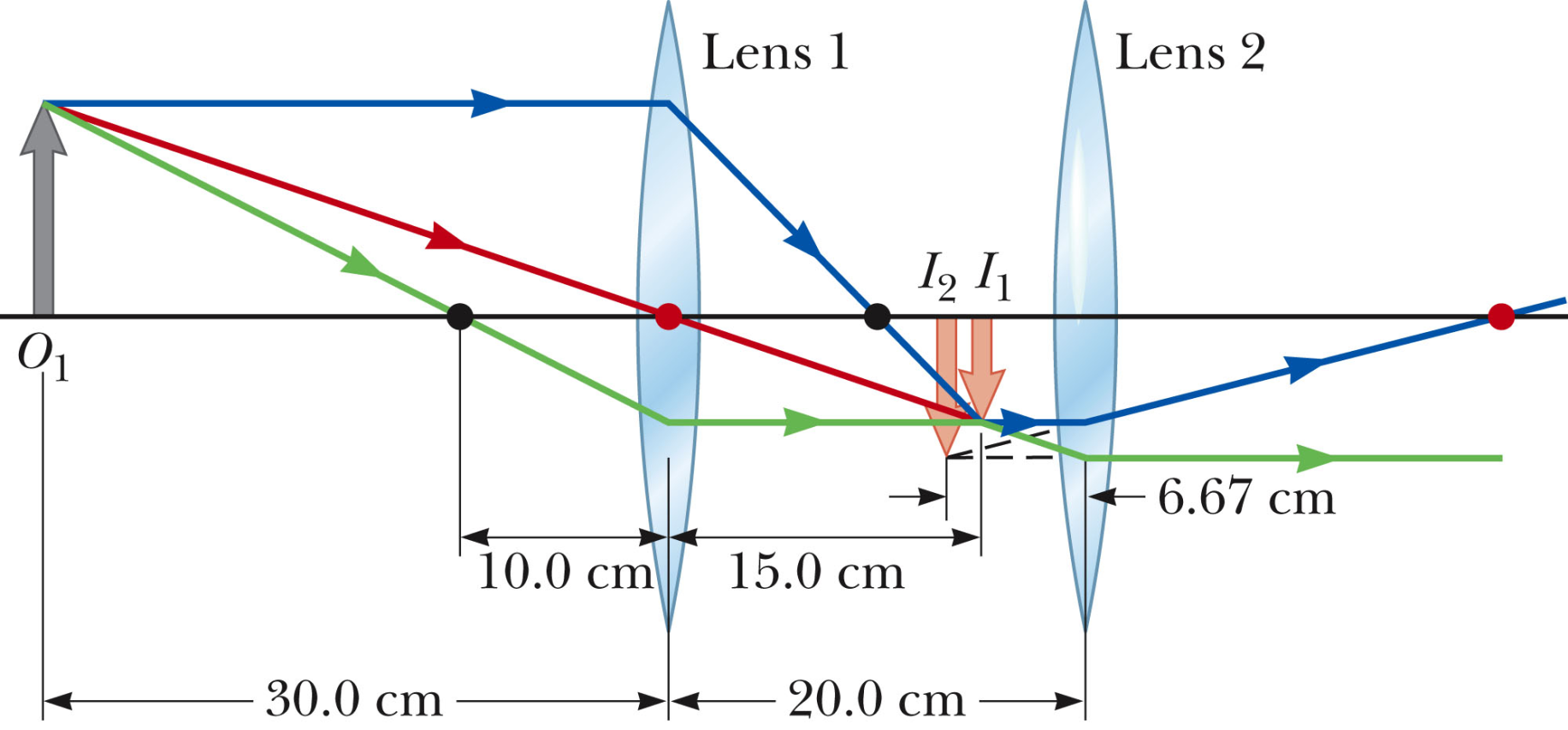 4/12/2012
PHY 114 A  Spring 2012 -- Lecture 21
8
From previous lecture:
     Diverging lens:                                                  Converging lens:
     virtual image of face smaller                           virtual image of face larger
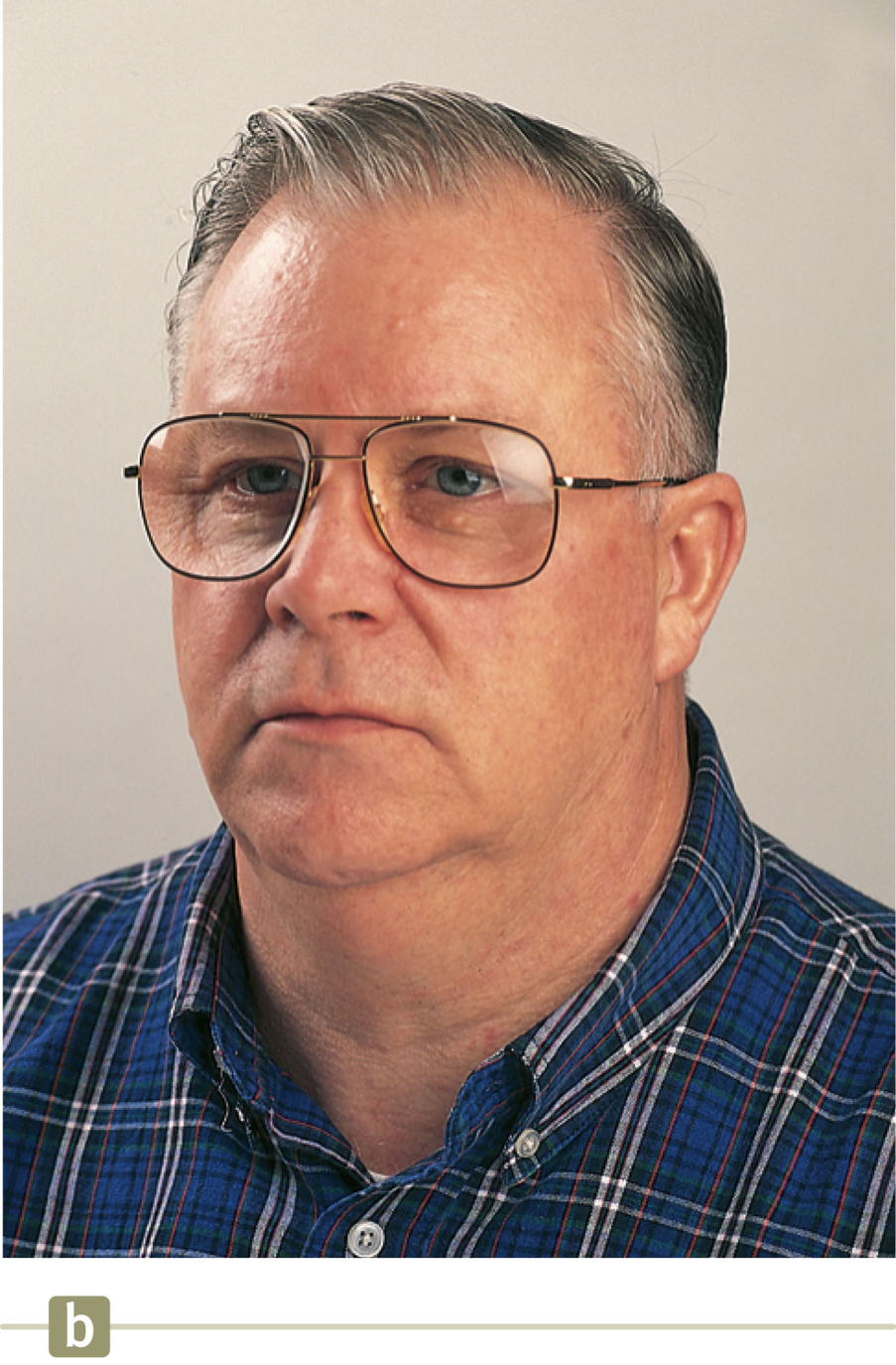 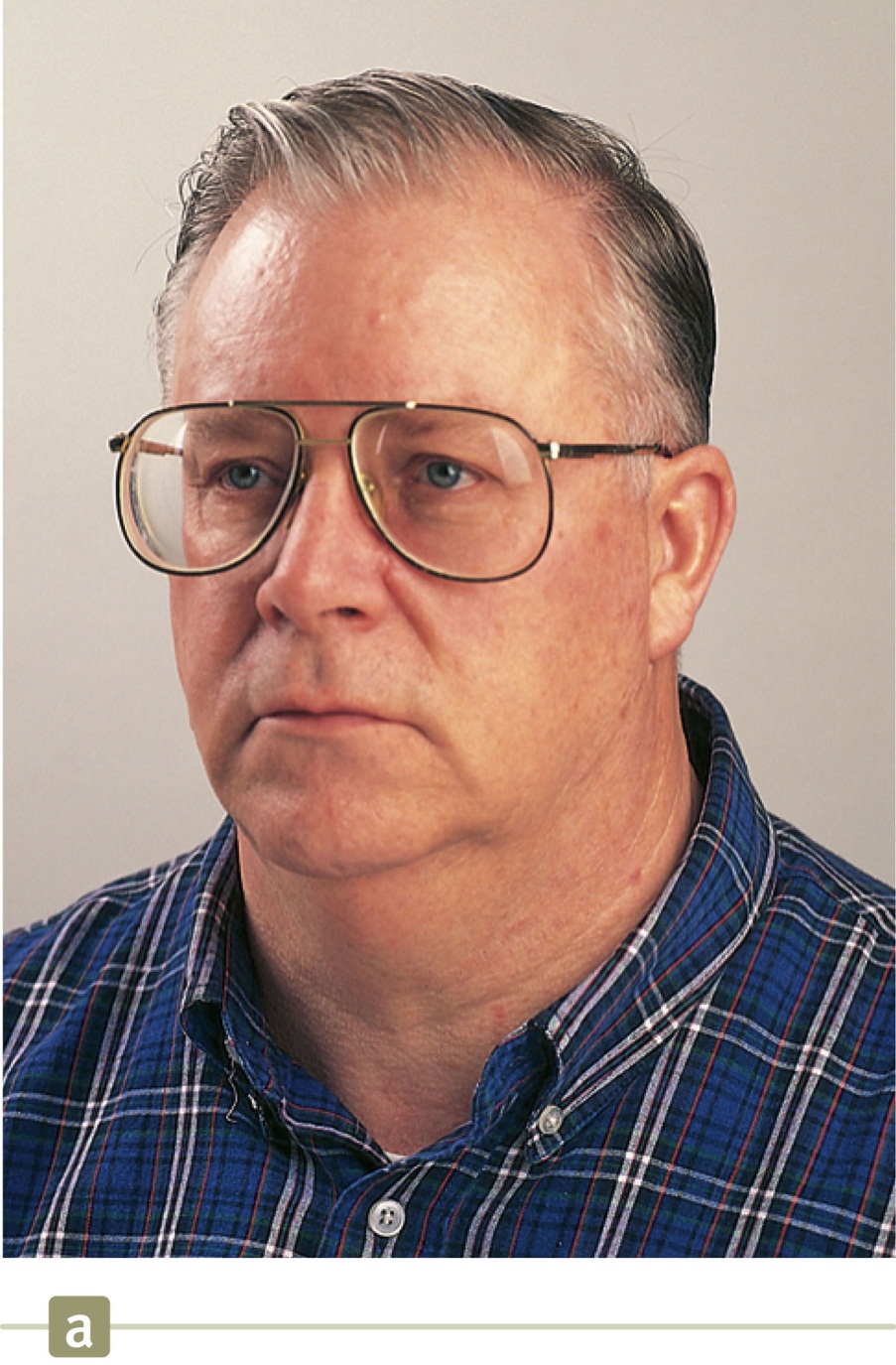 4/12/2012
PHY 114 A  Spring 2012 -- Lecture 21
9
Wave phenomena associated with light

Plane polarized 
electromagnetic wave
at an instant of time:
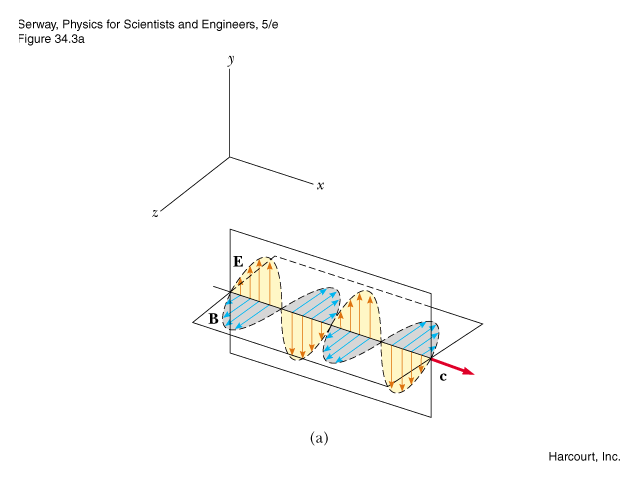 k
4/12/2012
PHY 114 A  Spring 2012 -- Lecture 21
10
Constant in time
Time average = 1/2
4/12/2012
PHY 114 A  Spring 2012 -- Lecture 21
11
Example:     j=0.5 rad --  plotting snapshot of EM wave
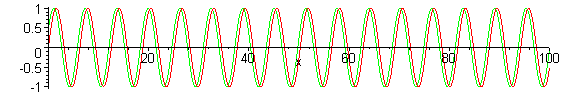 Example:     j=3 rad – plotting snapshot of EM wave
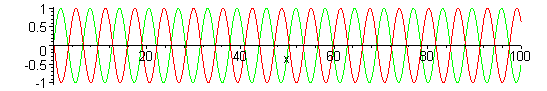 Intensity as a function of j:
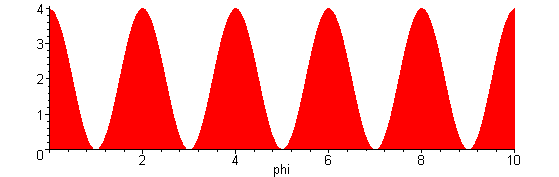 /(2p)
4/12/2012
PHY 114 A  Spring 2012 -- Lecture 21
12
Summary of interference phenomena  due to two or more electromagnetic waves which combine at a give point P with path lengths r1 and r2 and fixed frequency f.
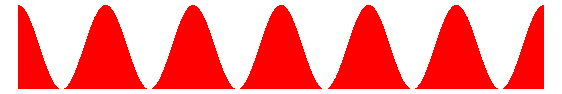 -2p
-p
0
p
2p
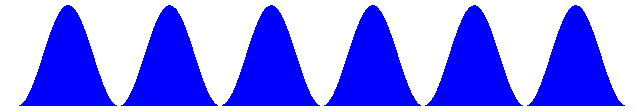 -2p
-p
0
p
2p
4/12/2012
PHY 114 A  Spring 2012 -- Lecture 21
13
Two examples of superposed radiation:  
        Interference from refraction and reflection of thin films




       

        Young’s double slit
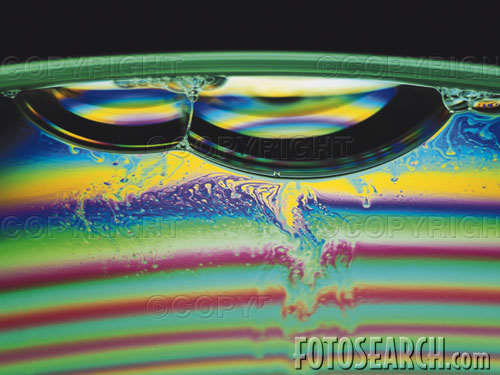 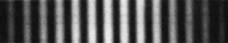 4/12/2012
PHY 114 A  Spring 2012 -- Lecture 21
14
Young’s double slit geometry:
Mathematical analysis of bright fringes:
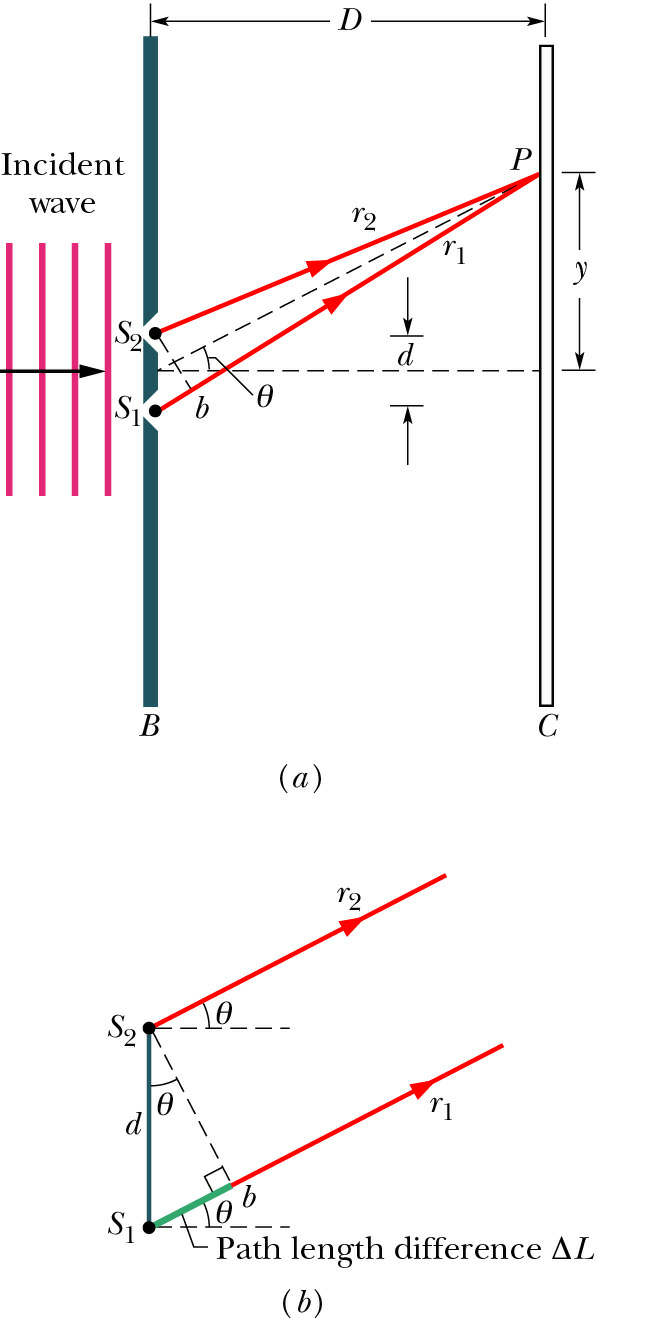 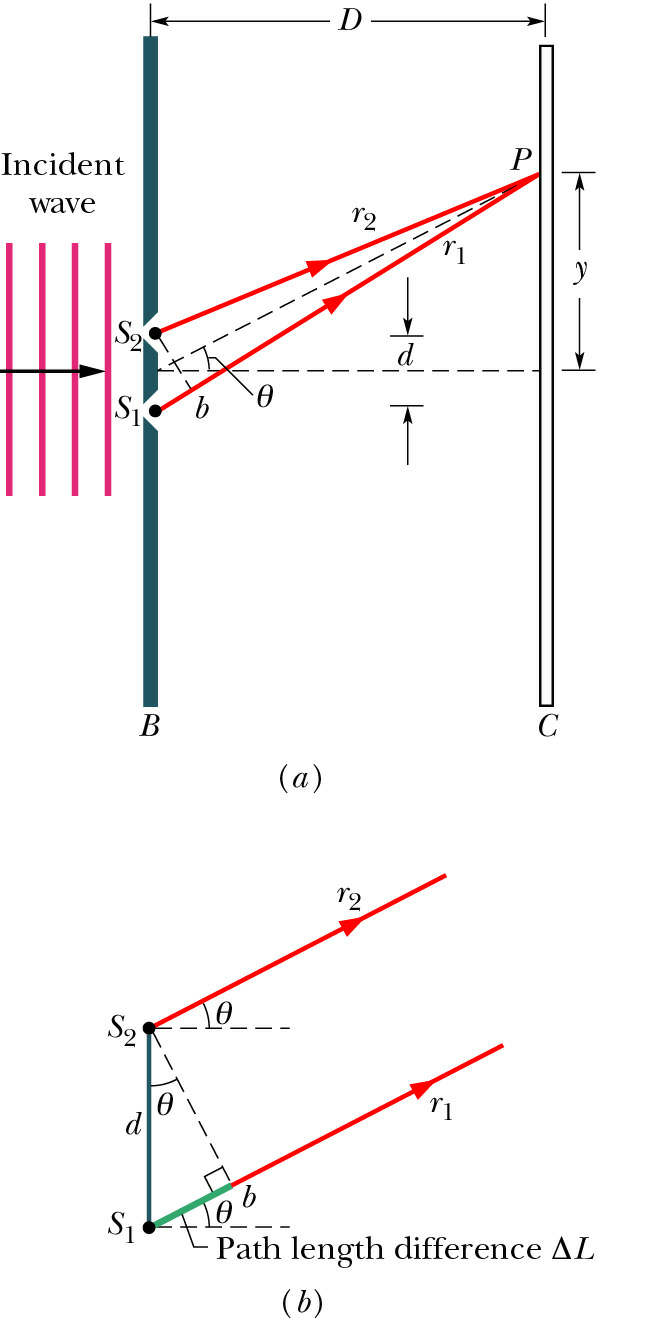 d
 intensity maxima occur for
4/12/2012
PHY 114 A  Spring 2012 -- Lecture 21
15
Intensity pattern at screen for double slit:
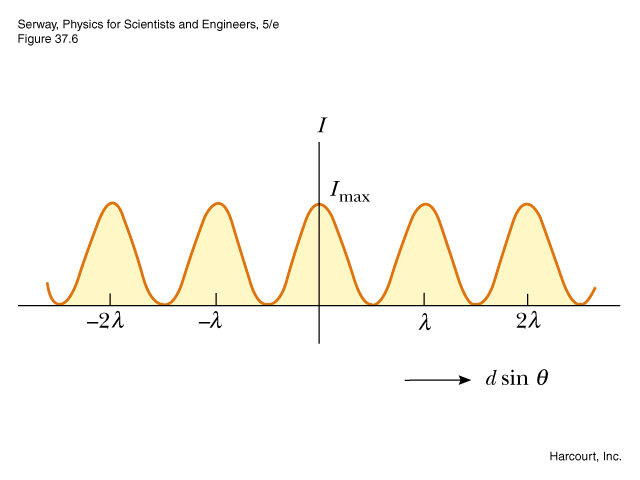 Imax
4/12/2012
PHY 114 A  Spring 2012 -- Lecture 21
16
Diffraction pattern from a plane wave incident on a double slit:
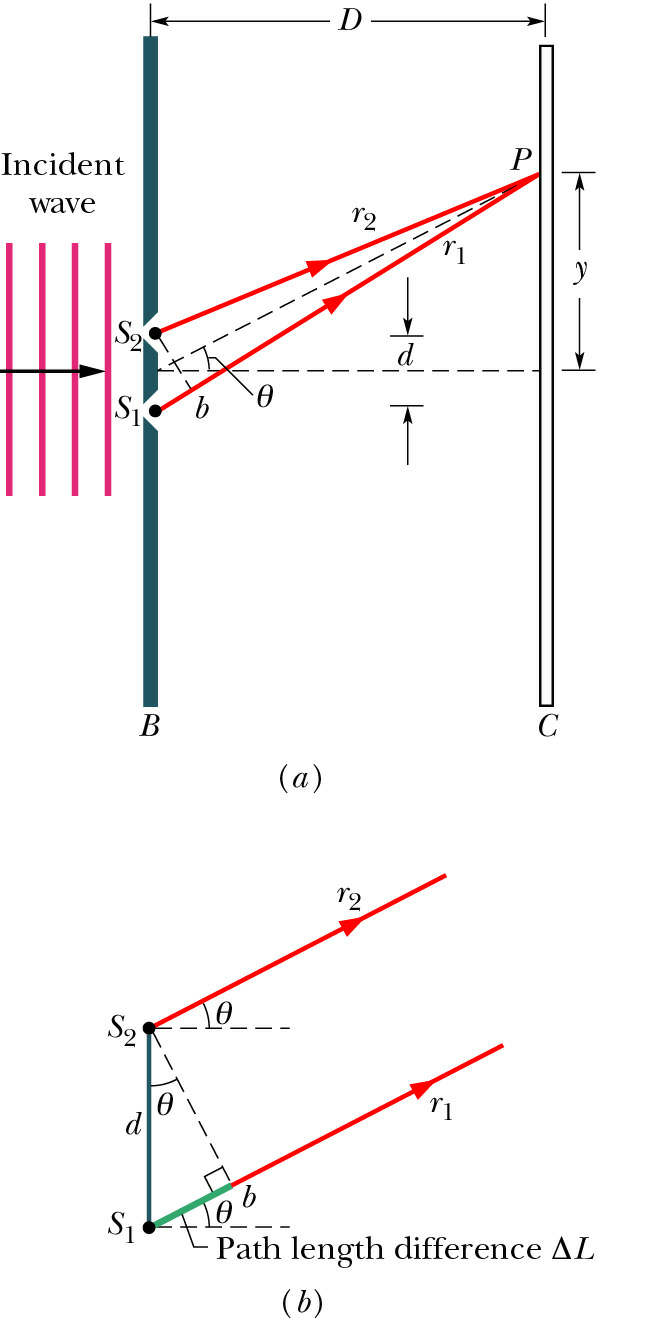 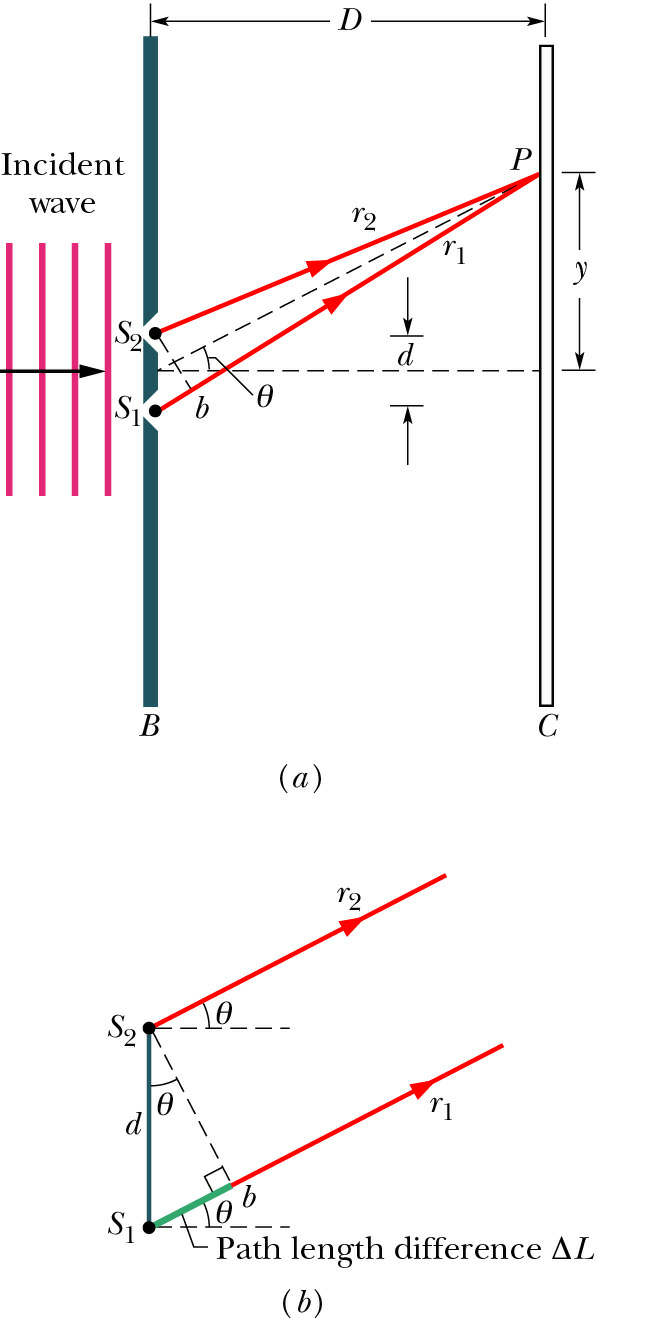 d
 intensity maxima occur for
4/12/2012
PHY 114 A  Spring 2012 -- Lecture 21
17
Summary of results:
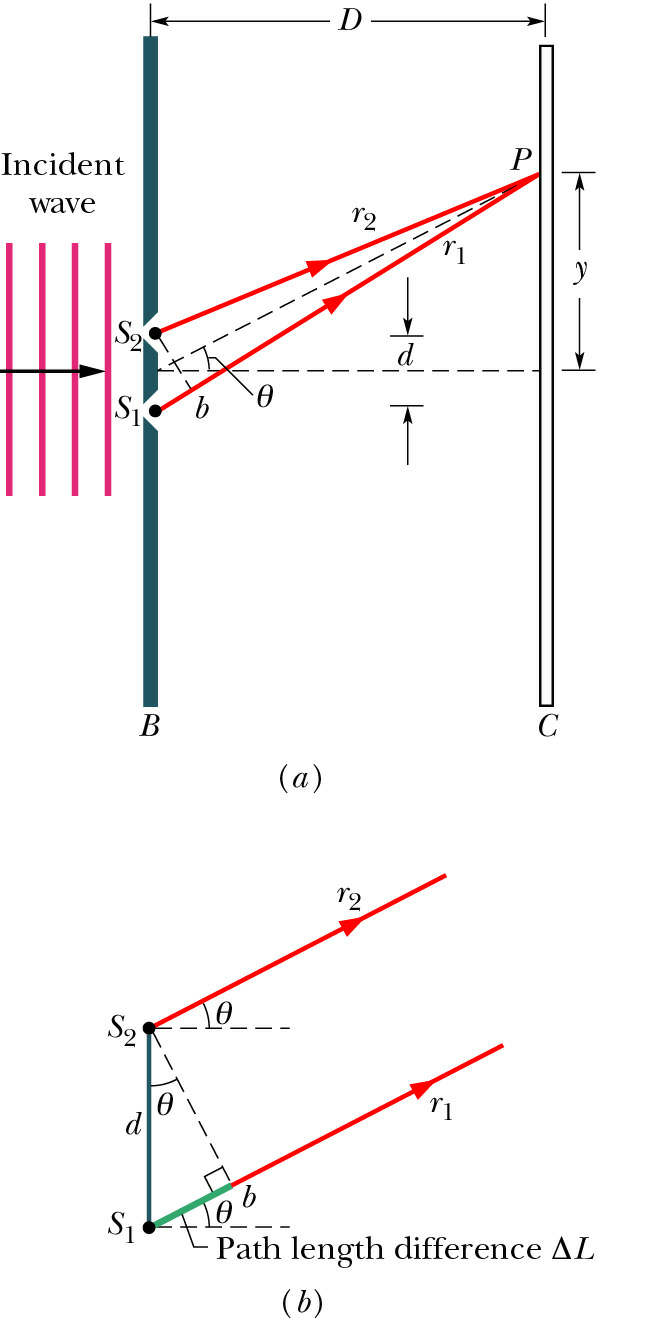 4/12/2012
PHY 114 A  Spring 2012 -- Lecture 21
18
Interference in thin films
Interfering reflected light
Interfering transmitted light
4/12/2012
PHY 114 A  Spring 2012 -- Lecture 21
19
Interference between reflected waves:
Recall -- the behavior of a plane-polarized electromagnetic wave near the surface of two materials:
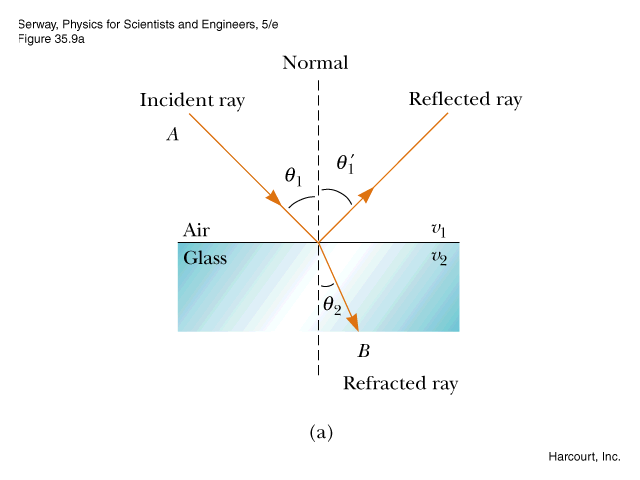 Periodic waves:
E1
E’1
k1´
B1
k1
E2
k2
4/12/2012
PHY 114 A  Spring 2012 -- Lecture 21
20
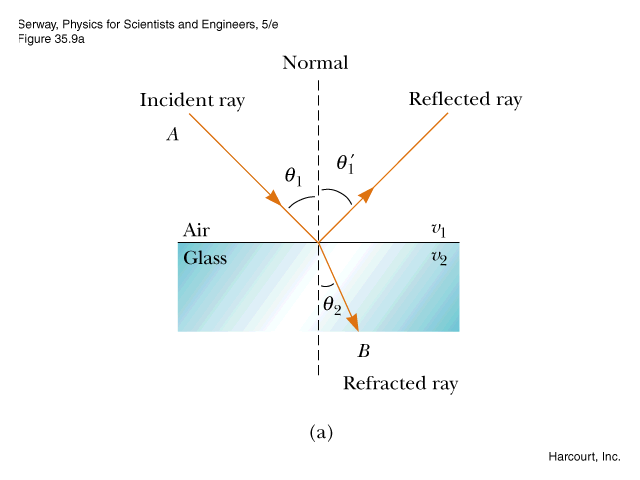 Matching electric and magnetic fields at boundary:
E1
E’1
k1´
B1
k1
n1
n2
E2
k2
or
4/12/2012
PHY 114 A  Spring 2012 -- Lecture 21
21
Plane waves reflected and refracted at surface:
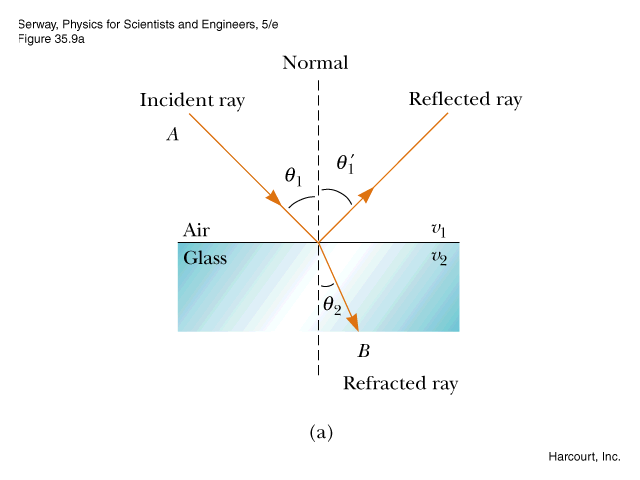 Matching electric and magnetic fields at boundary:
For reflected waves:
E1
E’1
k1´
B1
k1
n1
n2
E2
for E in plane of incidence
                     or
for E out of plane of incidence:
k2
4/12/2012
PHY 114 A  Spring 2012 -- Lecture 21
22
Multiple refractions and reflections in a thin film
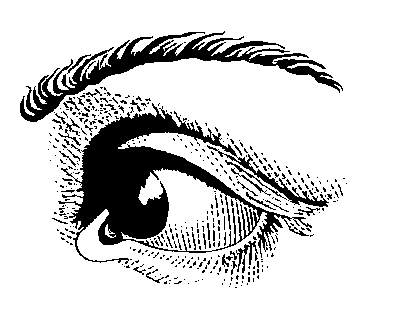 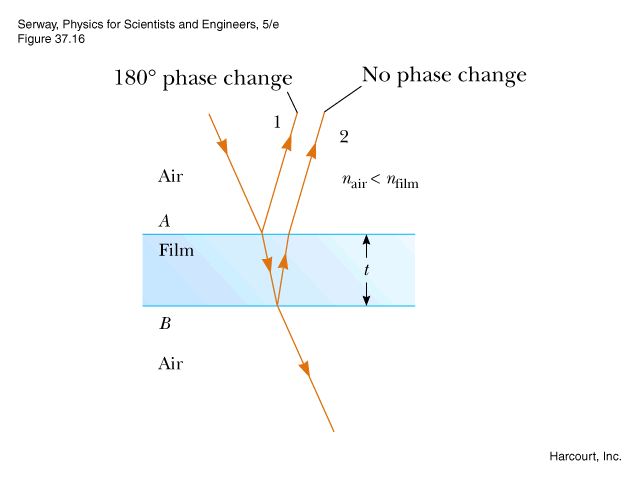 P
4/12/2012
PHY 114 A  Spring 2012 -- Lecture 21
23
Example of interference with “+”
n1< n2< n3
For each surface with n1< n2
    E2 = -E1   for reflected beam
n1
n2
peaks at
n3
4/12/2012
PHY 114 A  Spring 2012 -- Lecture 21
24
Example of interference with “-”
peaks at
n1> n2
n1
n2
n1
Example of interference with “+”
peaks at
4/12/2012
PHY 114 A  Spring 2012 -- Lecture 21
25
Summary
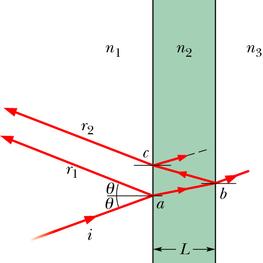 4/12/2012
PHY 114 A  Spring 2012 -- Lecture 21
26
Example:
     Suppose you want to prepare a surface so that it  has minimal reflection such as in a solar cell where it is desirable to optimize refraction and minimize reflection at l=550nm.
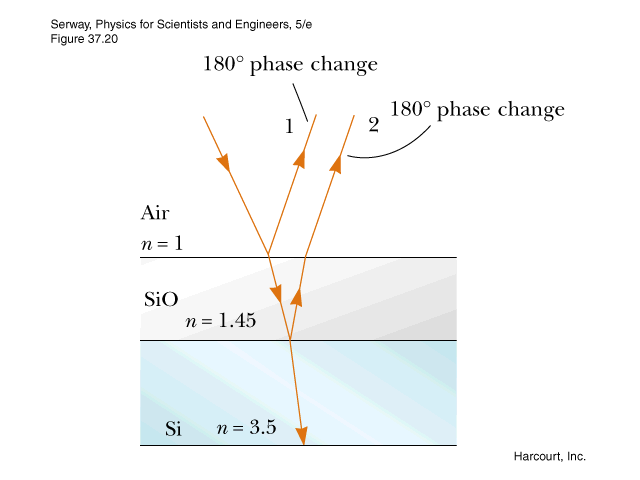 4/12/2012
PHY 114 A  Spring 2012 -- Lecture 21
27
Example:
     Suppose you see a rainbow pattern for oil on a pavement.  What is the the approximate thickness of the oil in the red (l=700nm) region.   Assume that noil=1.4.
4/12/2012
PHY 114 A  Spring 2012 -- Lecture 21
28